FfCD
Tasg Prosesu Geiriau Meini Prawf Llwyddiant
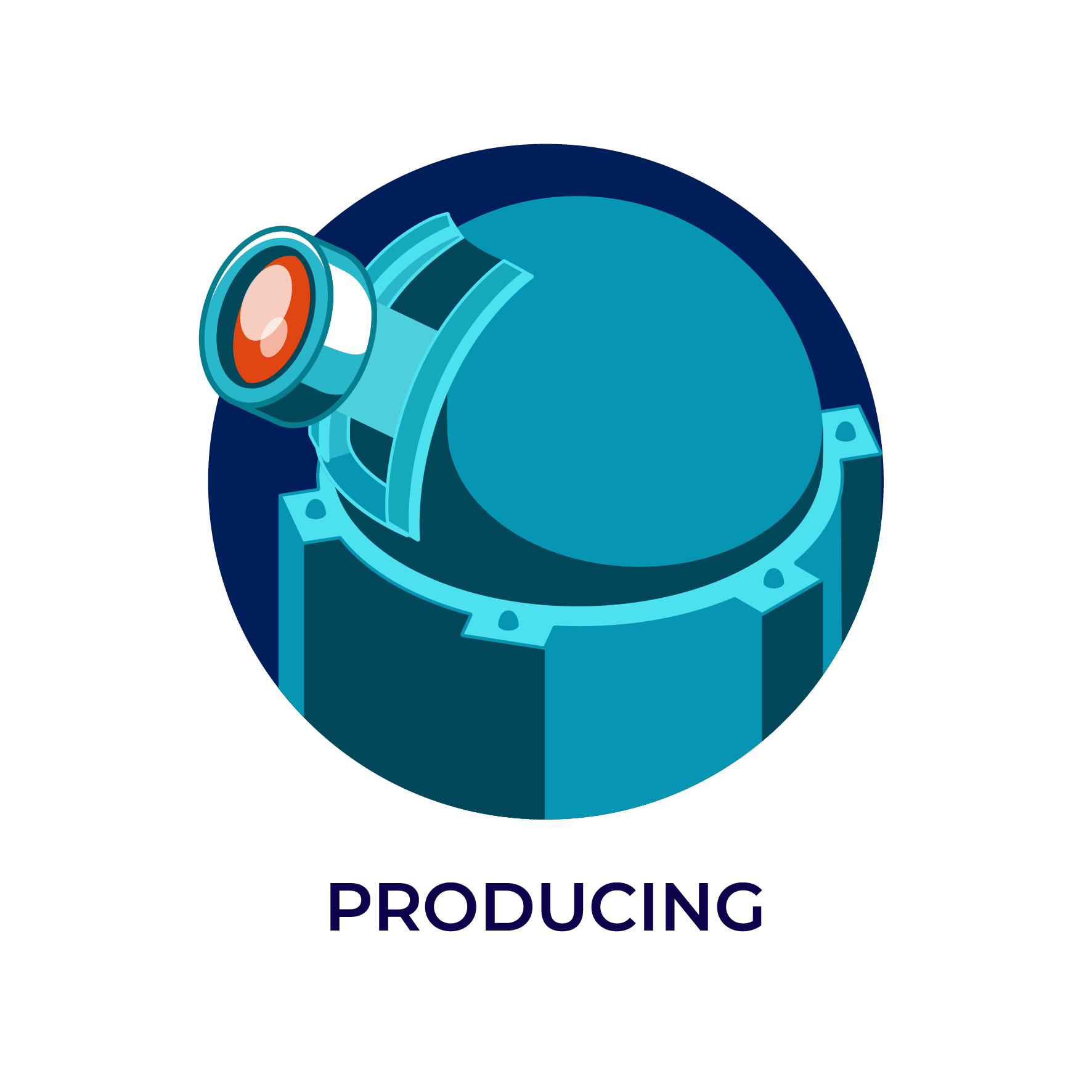 FfCD Llinyn 3 – Cynhyrchu
CYNHYRCHU
FfCD
Sut I … Fformadu Dogfen Prosesu Geiriau
Meini Prawf Llwyddiant
Rhaid cynnwys pennyn gyda’ch enw ynddo a throedyn yn cynnwys rhif y dudalen
Defnyddiwch  ffont safonol – Arial, Calibri, Raleway, Verdana, Segoe UI
Defnyddiwch faint ffont safonol – 12 
Defnyddiwch liw ffont du (onibai am reswm penodol)
Dylai testun alinio i’r chwith (onibai am reswm penodol fel cyfeiriad yr anfonwr ar lythyr)
Gall teitlau alinio i’r canol gyda maint ffont mwy
Dylai isdeitlau fod o faint 14, trwm a alinio i’r chwith
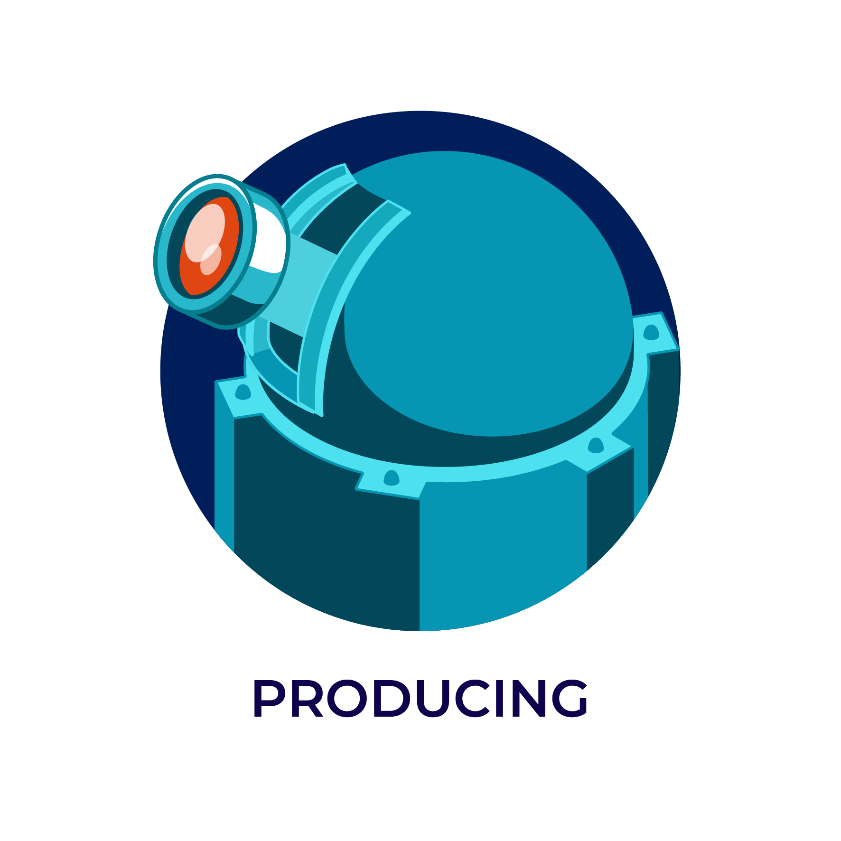 CYNHYRCHU